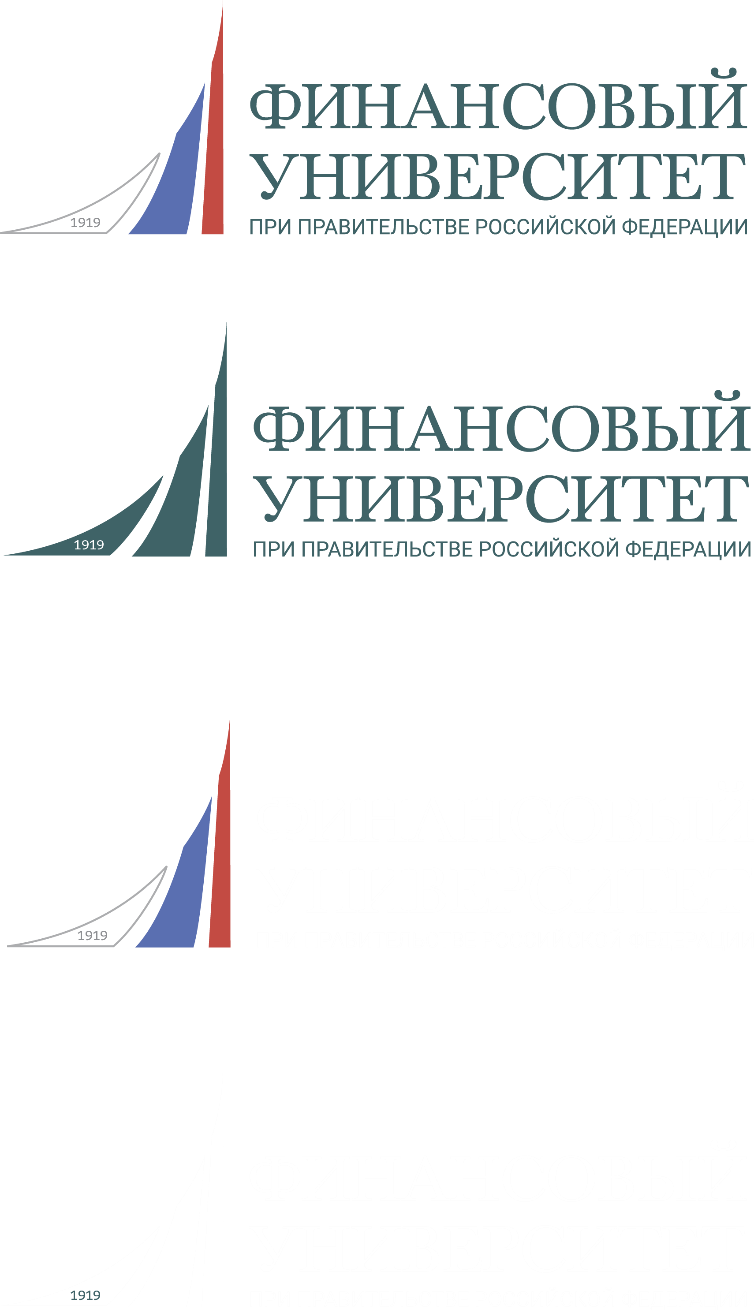 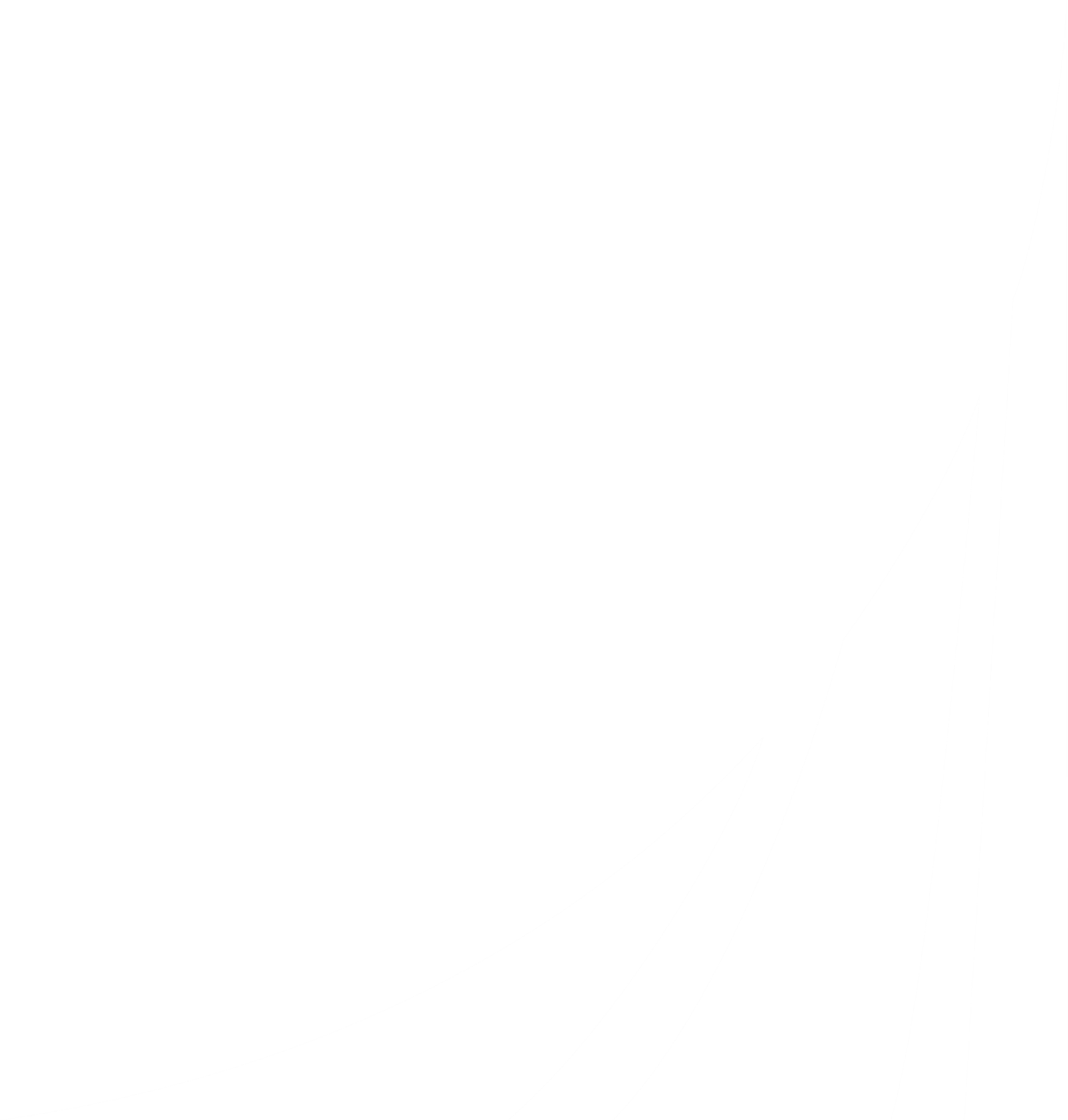 Об итогах работы 
Управления кадрового обеспечения в 2022 году 
и задачах на 2023 год
Начальник Управления кадрового обеспечения
Аносова
Ирина 
Леонидовна
Кадровое обеспечение
Динамика численности персонала на кадровом обеспечении
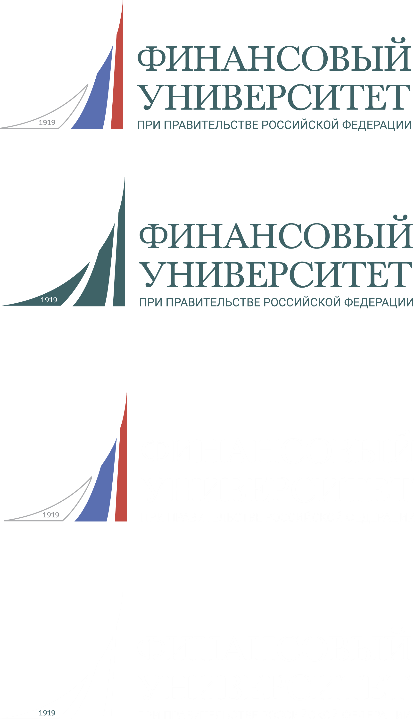 Кадровое администрирование
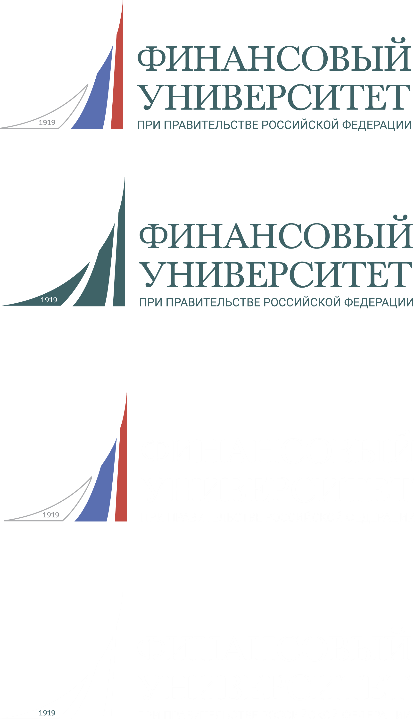 Проекты кадровых приказов
Уведомление работников
О предоставлении отпусков – 4630 (4400)
По личному составу – 5763 (4700)
Об истечении срока трудового договора, 
 более 800 (560)
О реорганизации структурных подразделений  142
О командировании, взыскании, поощрении  работников – 552 (570)
Оформление возложения и снятия обязанностей (приказы, соглашения) – 172 (165)
Другие уведомления в соответствии с трудовым законодательством РФ - 300
Организация конкурса ППС
Оформление соглашений  об изменениях условий трудового договора (переводы, продления,  СОУТ,  возложение обязанностей,  дистанционный режим,  изменение  окладов и т.д.)  – 
15472 (6800)
Кол-во размещенных вакансий – 1300 (800)
Кол-во  объявлений – 33 (15)
Кол-во  зарегистрированных заявлений -1336 (970)
Кол-во  информационных справок – 1339 (760)
Кадровое администрирование
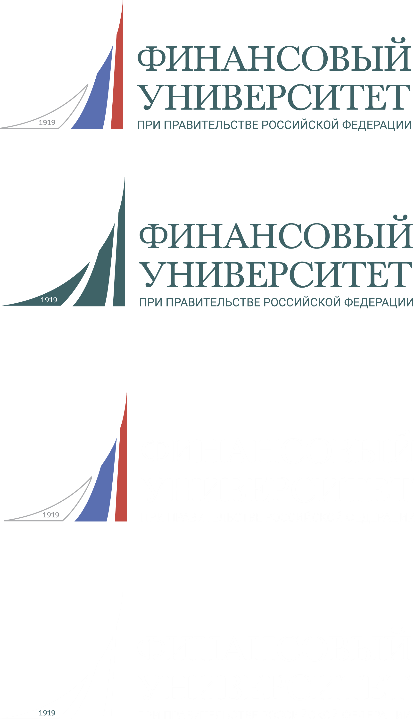 Проведена проверка графиков отпусков 2700, остатков отпусков 4800
Подготовлены и сданы в архив 850 личных дел, проведена работа по заключению договора на брошюрование 946 архивных личных дел, приемка работ на то же количество
Актуализация и 
развитие автоматизированного учета
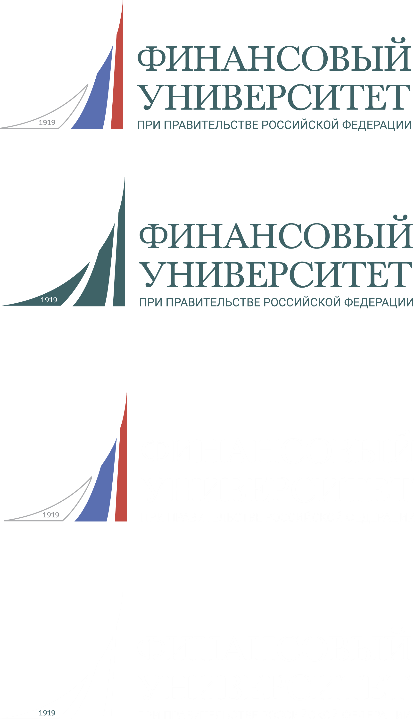 «1С: Предприятие. Зарплата и кадры учебного заведения»
Переход с конфигурации БИТ.ЗКВУЗ на новую редакцию 3.1 конфигурации «Зарплата и кадры государственного учреждения»
Сбор и обобщение в единый «пакет» внедренных решений по оптимизации и автоматизации кадровых процессов. Внедрение исходных данных: «пакета» действующих решений по кадровым процессам, истории операций и документов прошлых периодов для перехода на новую версию автоматизированной системы.
Подготовка сведений для приведения в соответствие с утвержденными источниками финансирования штатной расстановки НПР
Анализ проведенной работы по дублированию сведений в новой редакции, выявление недостатков, некорректного переноса данных, полноты перенесенной информации.
Корректировка выполненной работы, оценка соответствия полученного результата требованиям рабочего процесса
Оценка текущего состояния, обеспечение актуальности и непрерывности  поступления информации в автоматизированные системы
Разработка дополнительных видов отчетов в том числе СТД-Р, списков, справок, корректировка имеющихся форм  42
Формирование «Банка данных работников» (электронное личное дело) 
1835
Информационная работа
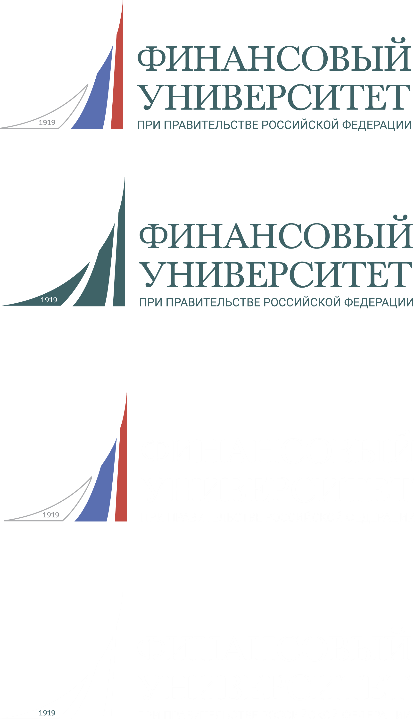 Наполнение информацией и актуализация официального сайта университета: страницы УКО, единой правовой базы, сведений о персонале в цифрах
Информационная поддержка в СЭД «DIRECTUM» - 
подготовка информационных и  инструктивных писем
Организационно-методическая работа с подразделениями
Разработка и размещение на сайте образцов документов,
памяток, разъяснений и т.д.
Формирование сведений об укомплектованности департаментов и кафедр для использования в работе руководителями
Размещение на сайте университета сведений о работниках из числа ППС с истечением срока трудового договора и срока аттестации
Вебинары  для кадровых служб филиалов, информационные письма в филиалы
Размещение на сайте информации о конкурсе на замещение должностей ППС, информирование руководителей подразделений и ППС, формирование информационных справок, подсчет стажа
Организационная работа
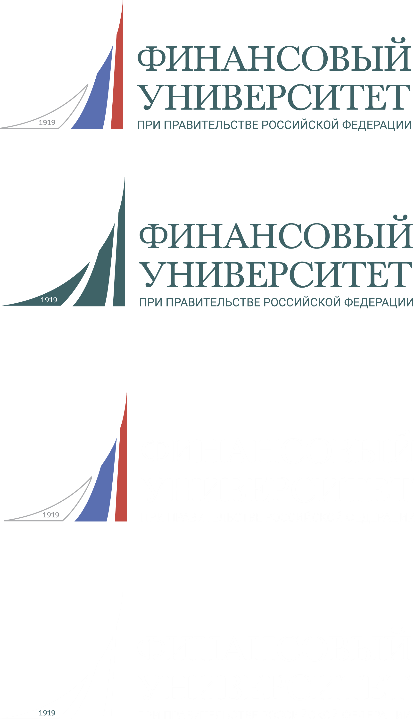 Задачи 
на 2023 год
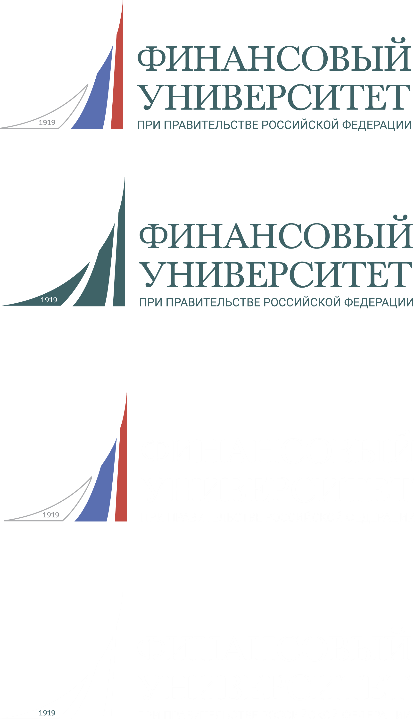 Выполнение плана работы УКО 
на 2023 год
Совершенствование работы по направлению деятельности
Синхронизация автоматизированного учета с другими ресурсами университета
Укомплектованность штата УКО
Разумная автоматизация кадровых процессов
Повышение квалификации 
работников управления
Организация работы по архивированию личных дел уволенных
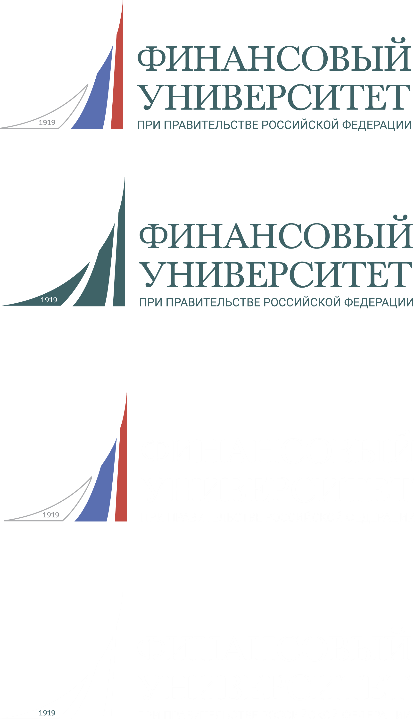 Спасибо за внимание!

Управление кадрового обеспечения